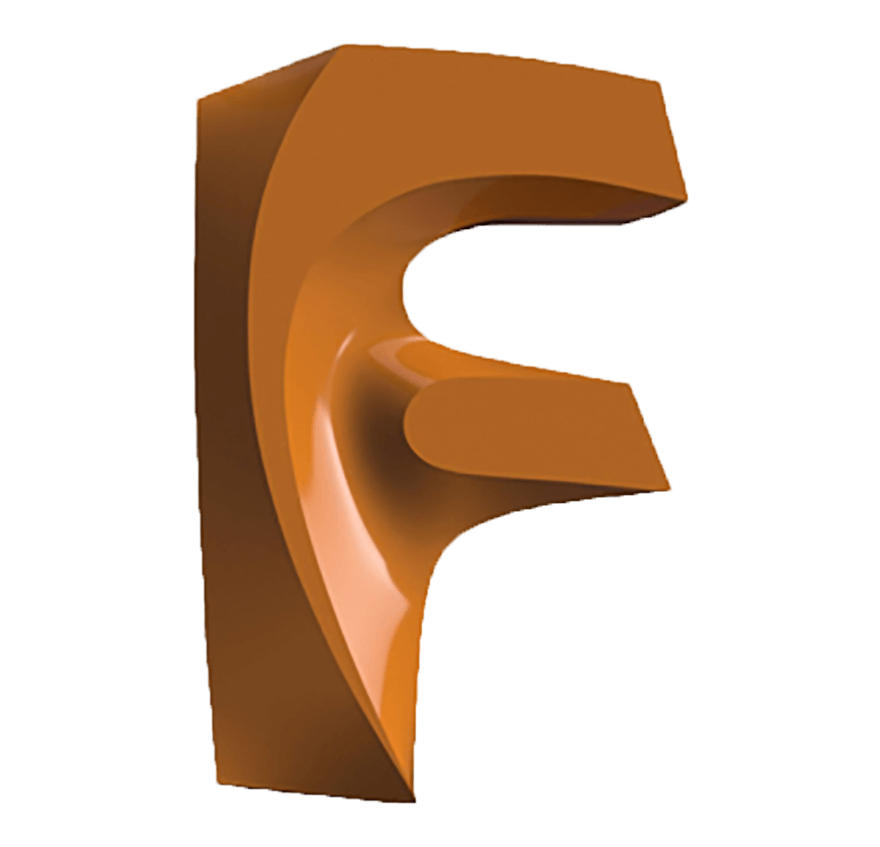 Üç Boyutlu Katı Modelleme
2.1.23. Scale (3D Ölçekleme) 2.1.24. Offset Face (Yüzey Öteleme) 2.1.25. Move/Copy (Taşıma ve Kopyalama) 2.1.26. Combine (Katı Model Birleştirme) 2.1.27. Align (3D Hizalama) 2.1.28. Yüzey Hacim ve Kütle Hesabı Görüntüleme
13.Hafta
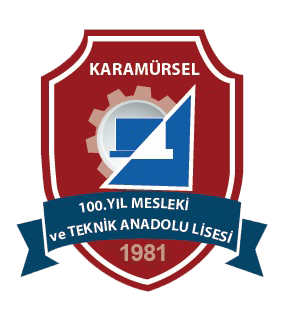 Makine ve Tasarım Teknolojisi Alanı
Makine ve Tasarım Teknolojisi Alanı
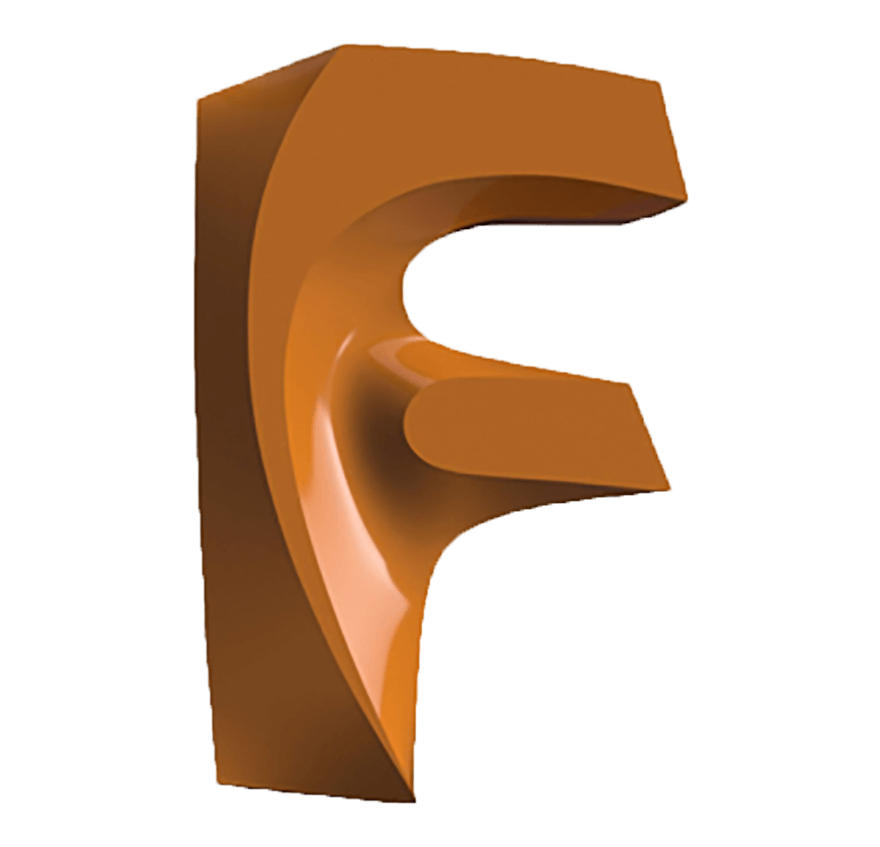 Üç Boyutlu Katı Modelleme Komutları
2.1.23. Scale (3D Ölçekleme)

Simgesi	:
Konumu	: DESING>SOLID>MODIFY>Scale 
Klavye Kısa yolu:
	Oluşturulan katı ölçekli olarak küçültüp büyütmek için kullanılan komuttur.
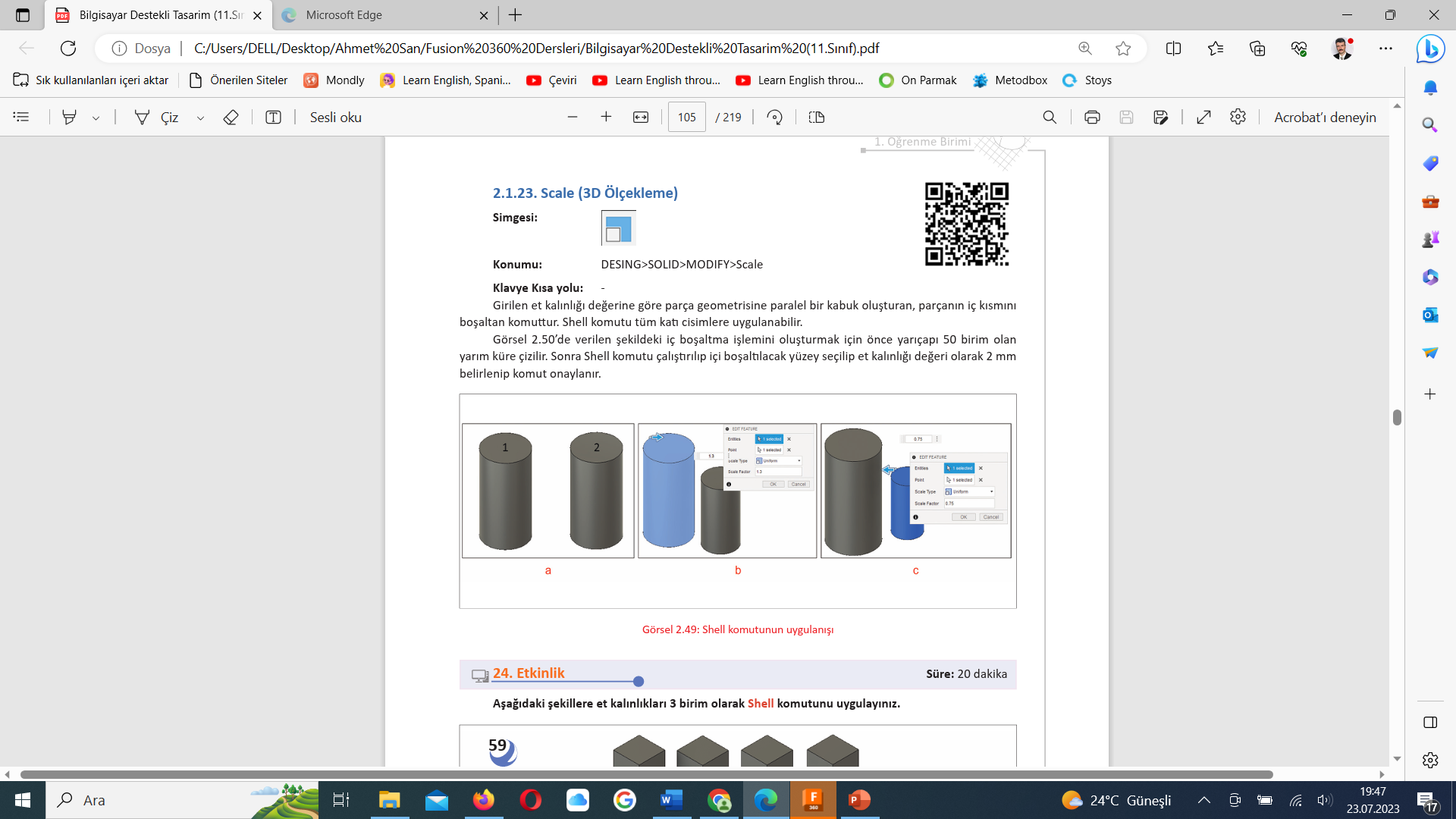 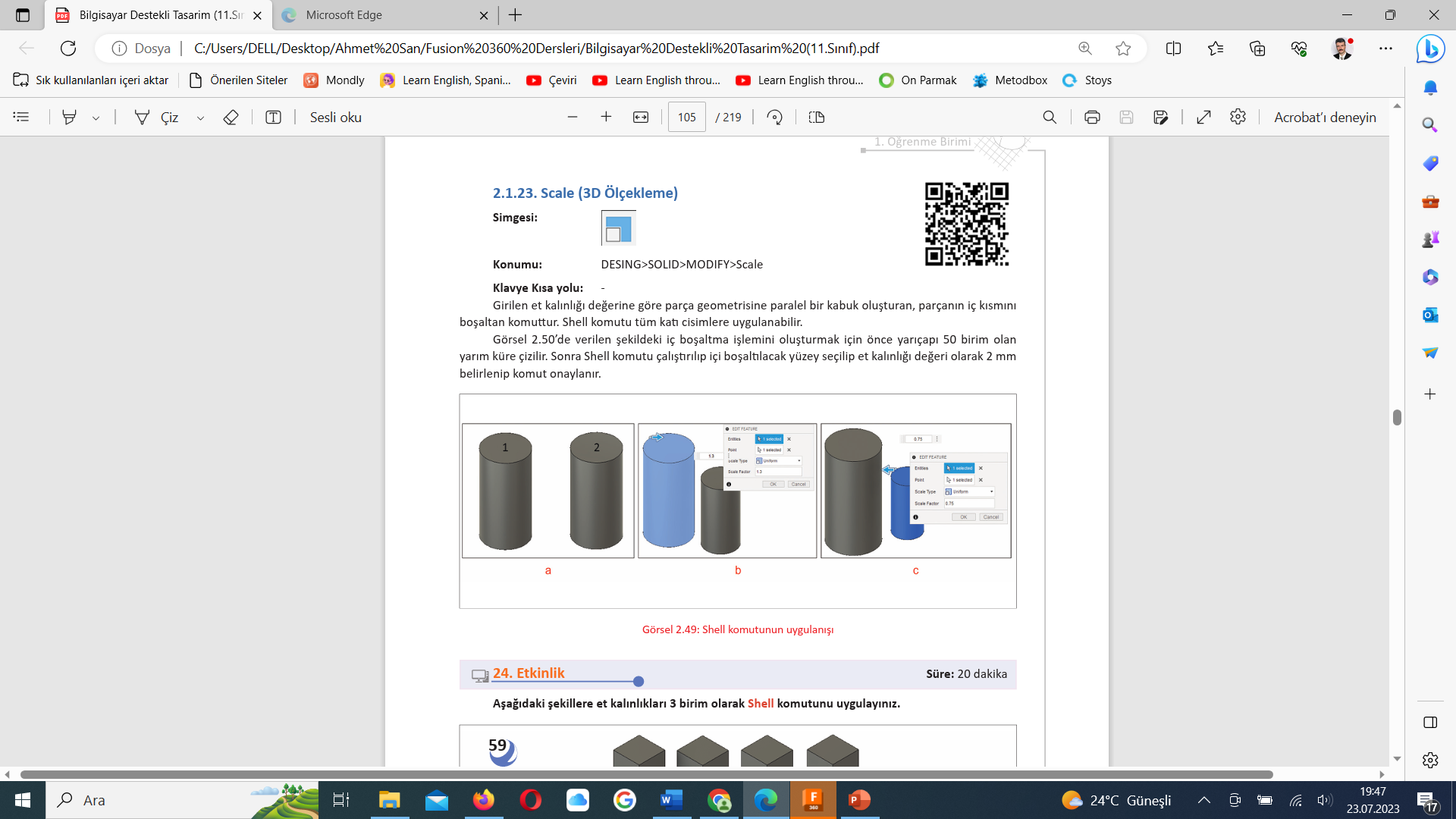 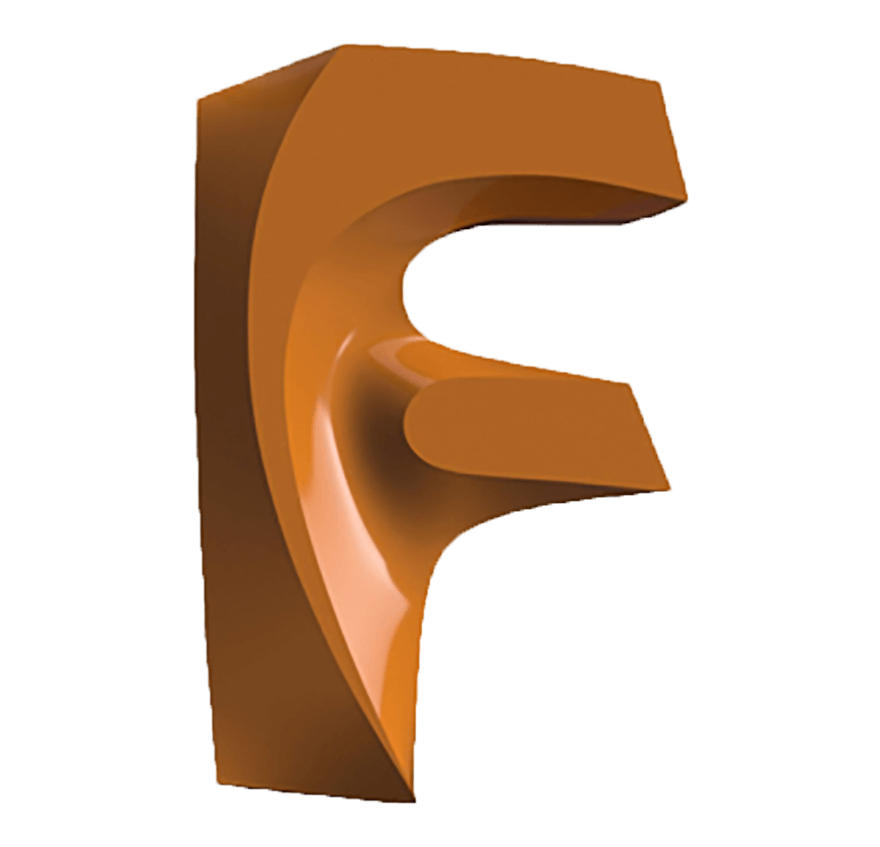 Üç Boyutlu Katı Modelleme Komutları
2.1.24. Offset Face (Yüzey Öteleme)

Simgesi	:
Konumu	: DESING>SOLID>MODIFY>Offset Face 
Klavye Kısa yolu:
	Yüzeyleri ötelemek için kullanılan bir komuttur. Öteleme işlemi negatif ya da pozitif yönde olabilir. Komut çalıştırılır ötelenmek istenen yüzey ya da yüzeyler seçilir ve Distance (Mesafe) değeri girilip OK tuşuna basılır.
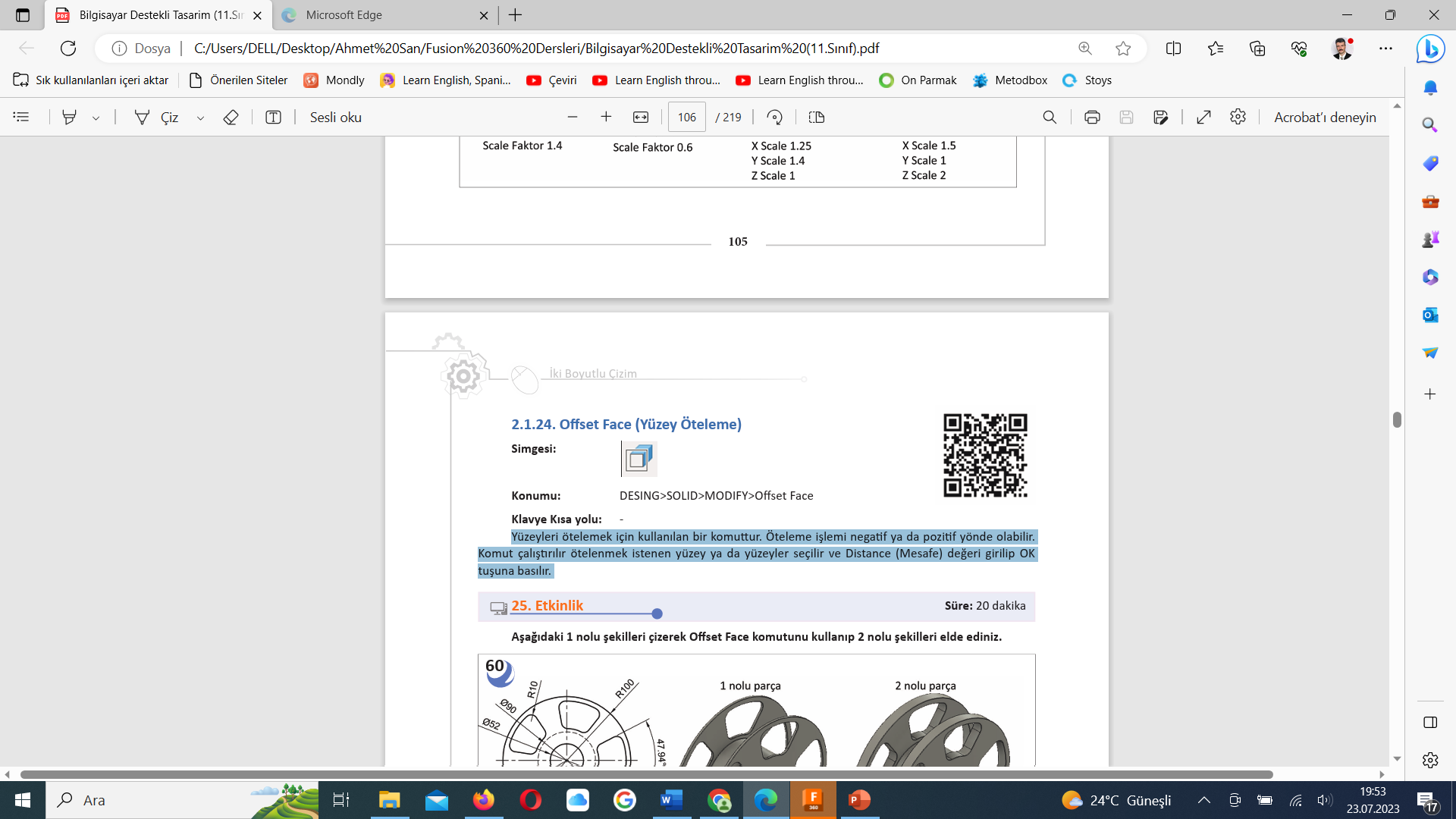 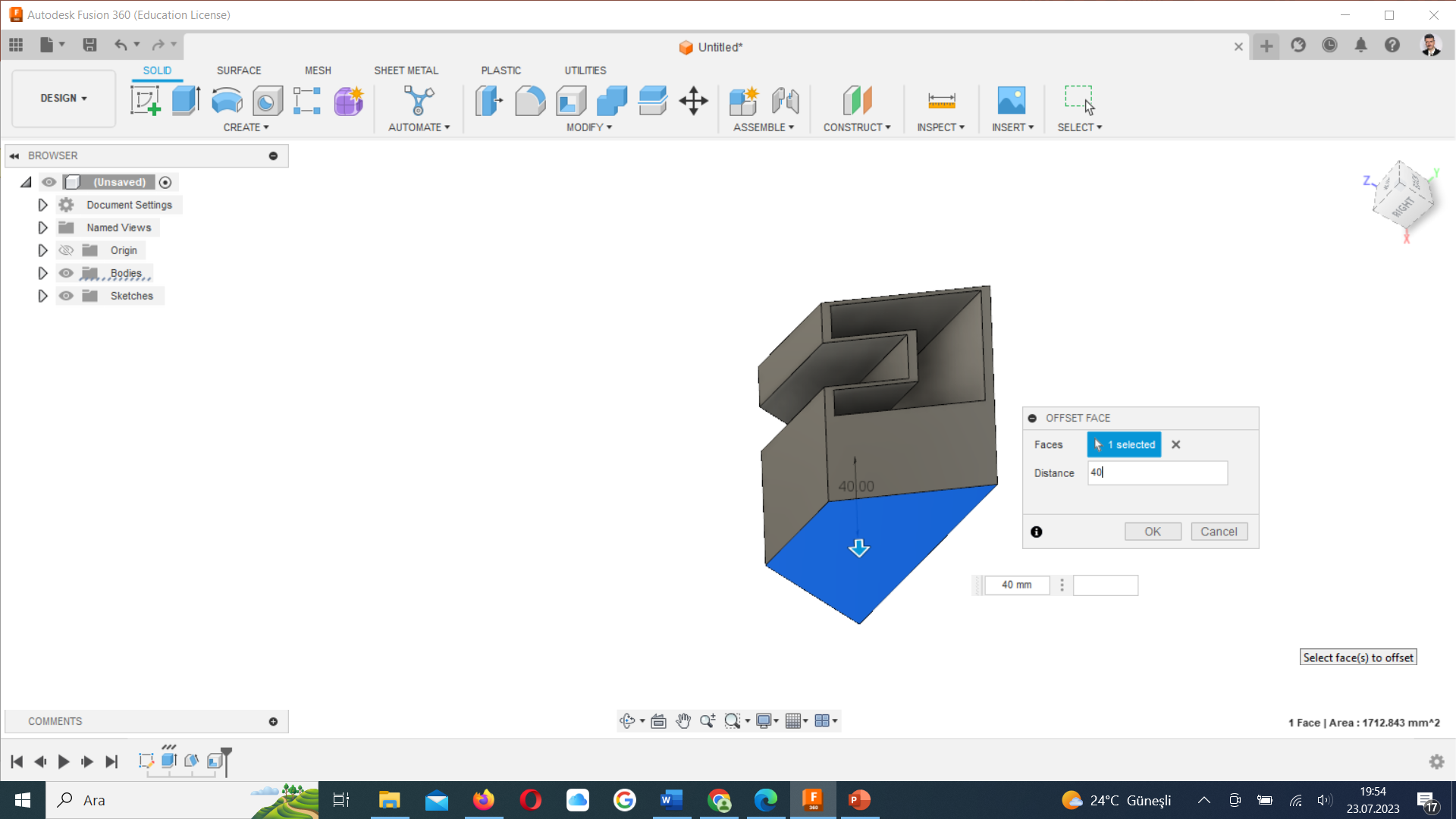 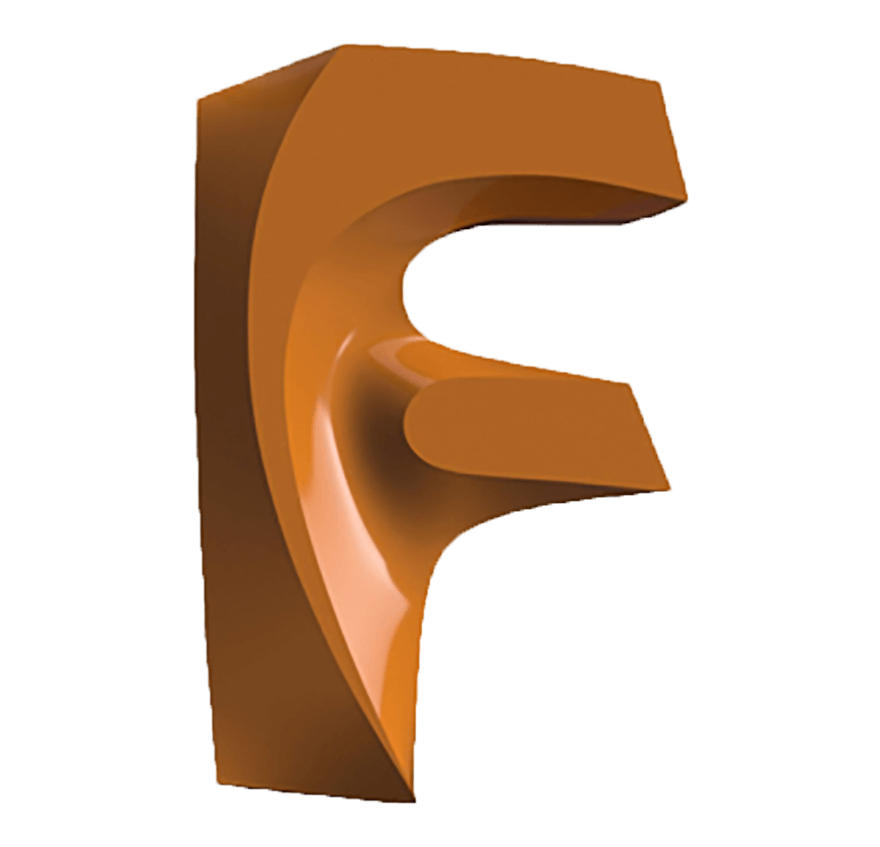 Üç Boyutlu Katı Modelleme Komutları
2.1.25. Move/Copy (Taşıma ve Kopyalama)
Simgesi	:
Konumu	: DESING>SOLID>MODIFY>Move/Copy 
Klavye Kısa yolu:  
	Seçilen objenin taşınması, döndürülmesi ve kopyalanması için kullanılan bir komuttur. Move/Copy komutunun dört farklı tipinin diyalog kutusu parametreleri ve parça üzerinde oluşan görselleri verilmiştir
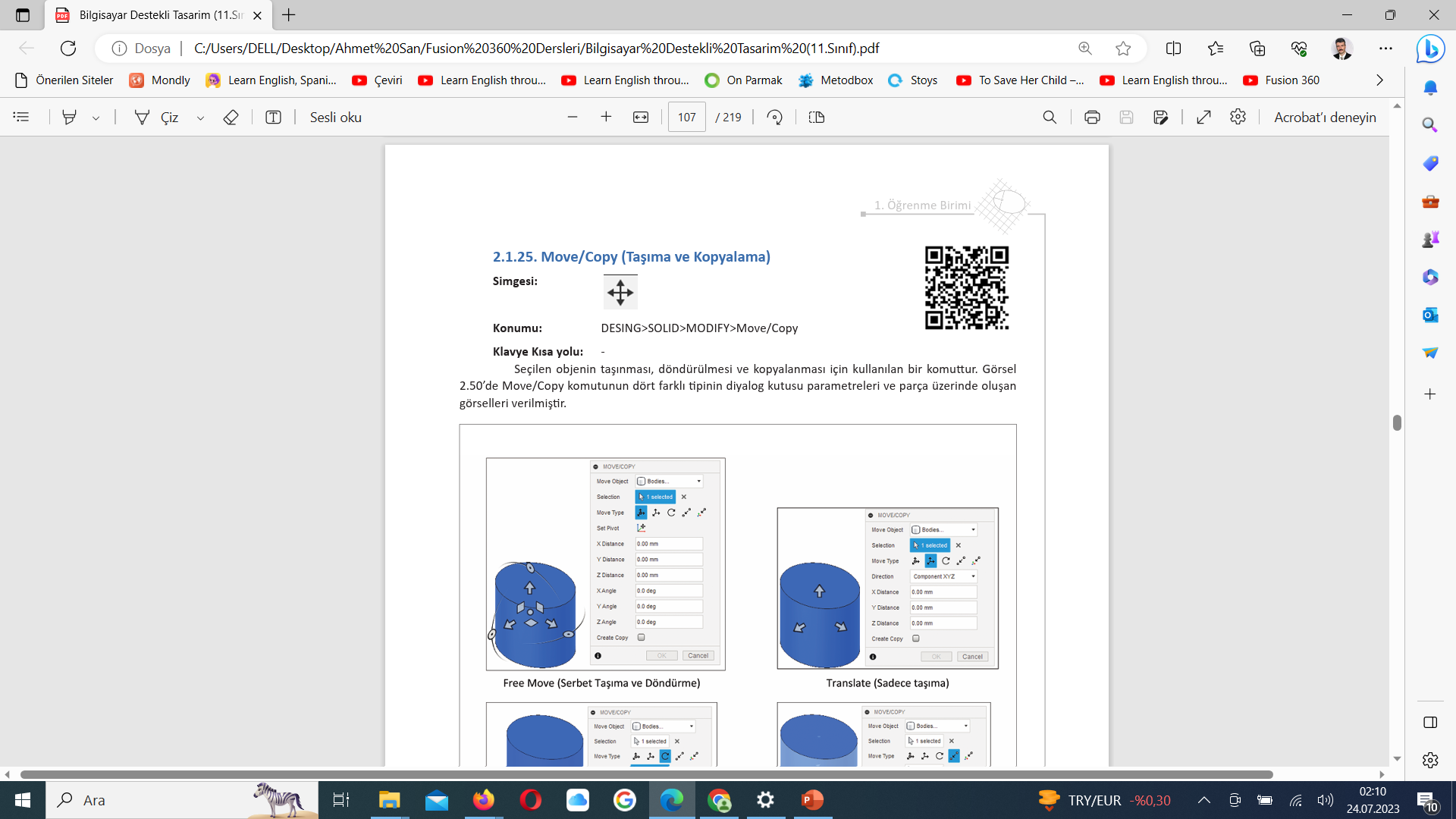 • Free Move: Serbest olarak hem taşıma hem de döndürme yapılabilir. Diyalog kutusundaki kutucuklardan değer girmenin yanı sıra ekrandaki yardımcılar ile de taşıma ya da döndürme operasyonu yapılabilir.
 • Translate: X, Y ve Z eksenlerinde gerek nümerik gerekse ekrandaki yardımcılarla taşıma işlemi  yapılır.
 • Rotate: Yüzey seçimi yapılır ve bu yüzeye dik eksende dönme hareketi yapılır.
 • Point to Point: Şeklin taşıma noktalarının yerlerinin değiştirilmesi sağlanır
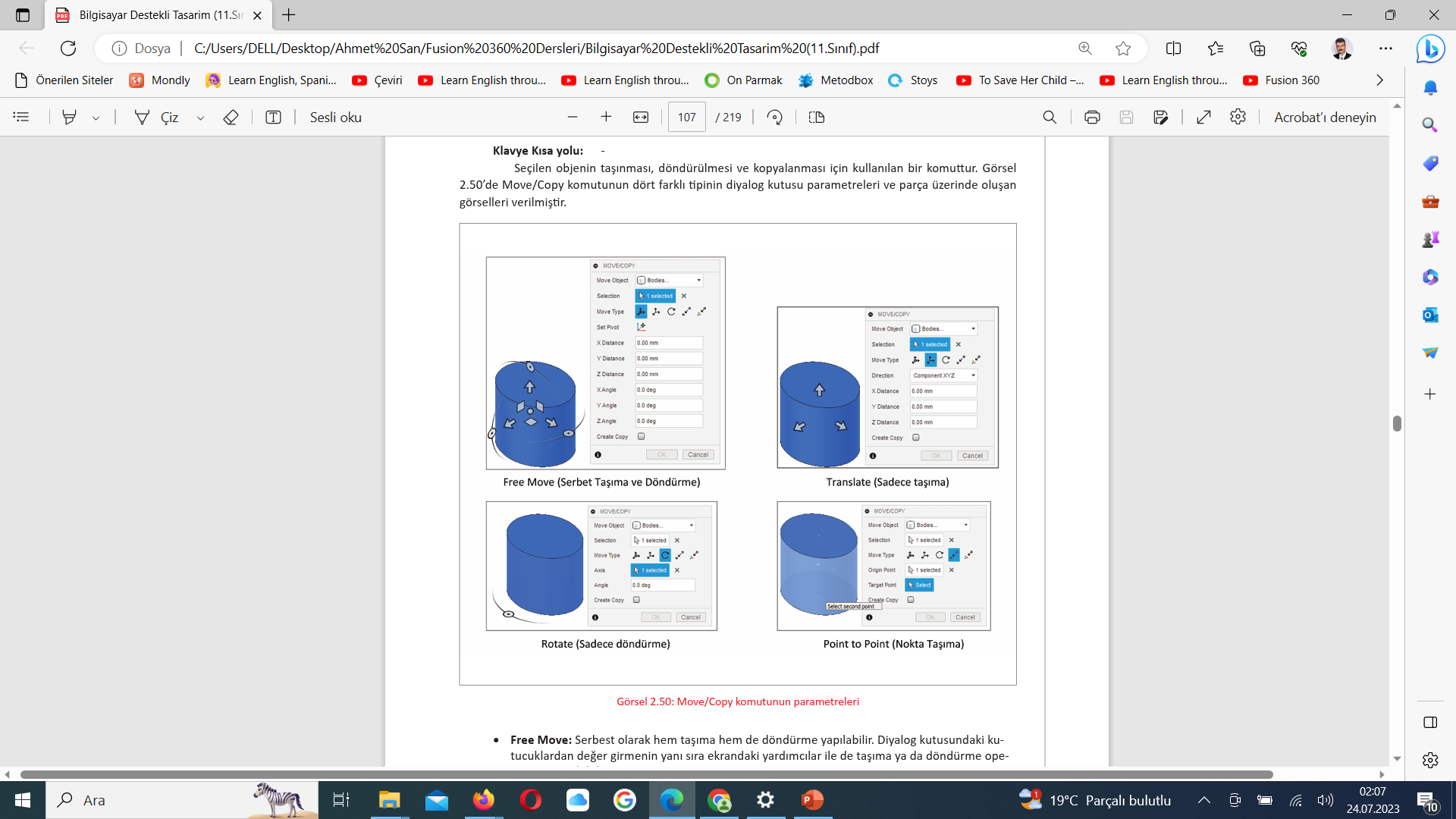 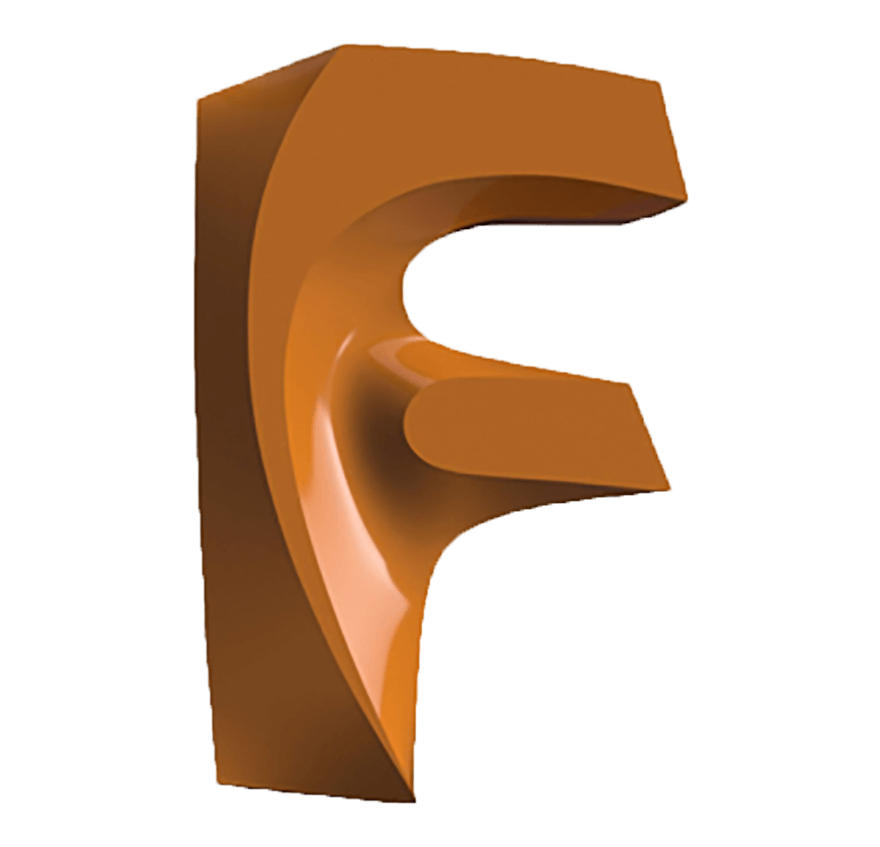 Üç Boyutlu Katı Modelleme Komutları
2.1.26. Combine (Katı Model Birleştirme)
Simgesi	:
Konumu	: DESING>SOLID>MODIFY>Combine 
Klavye Kısa yolu:
	Farklı parçaları birbirine eklemek, birbirinden çıkartmak ya da kesişimini almak için kullanılan bir 
komuttur
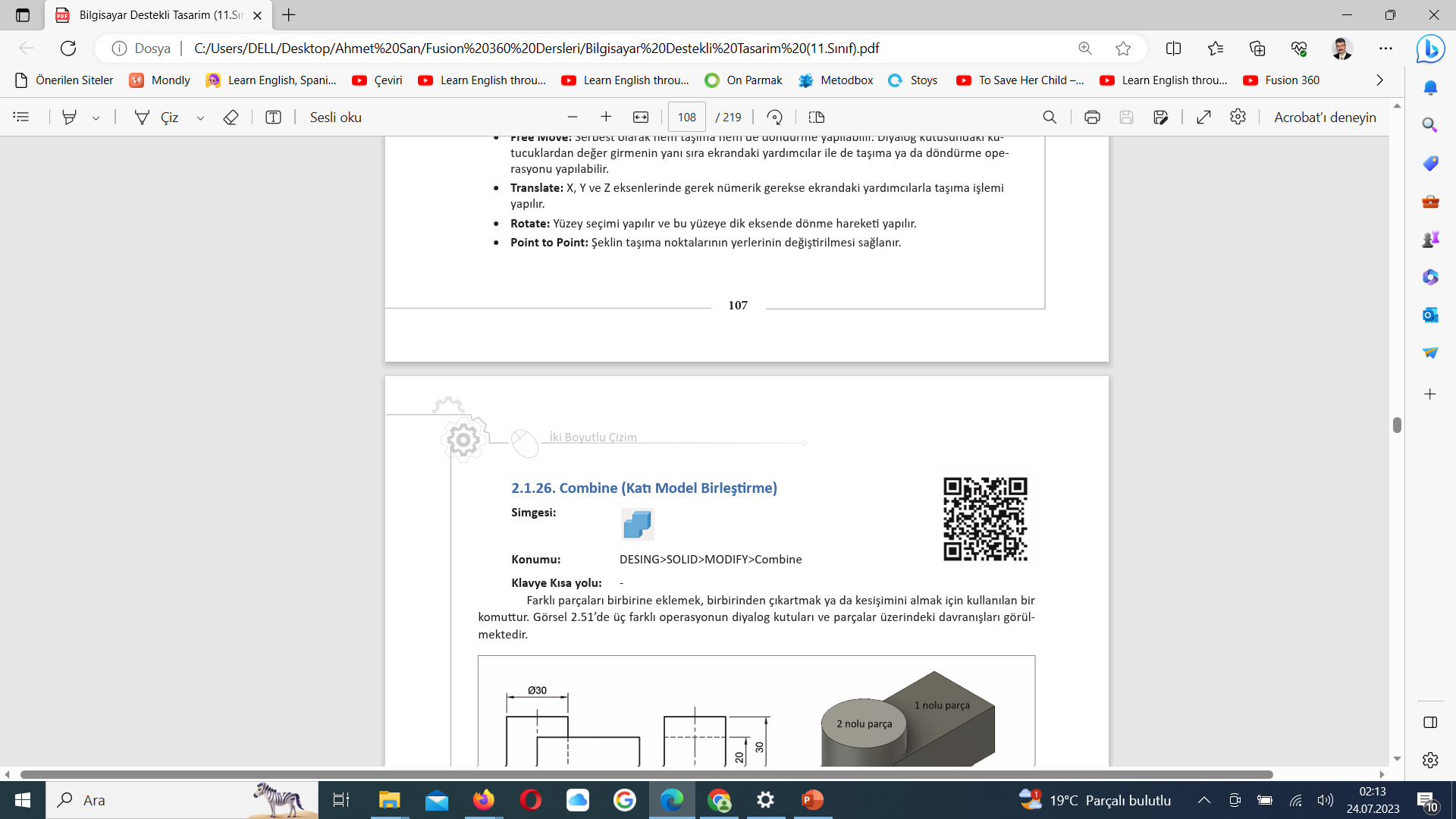 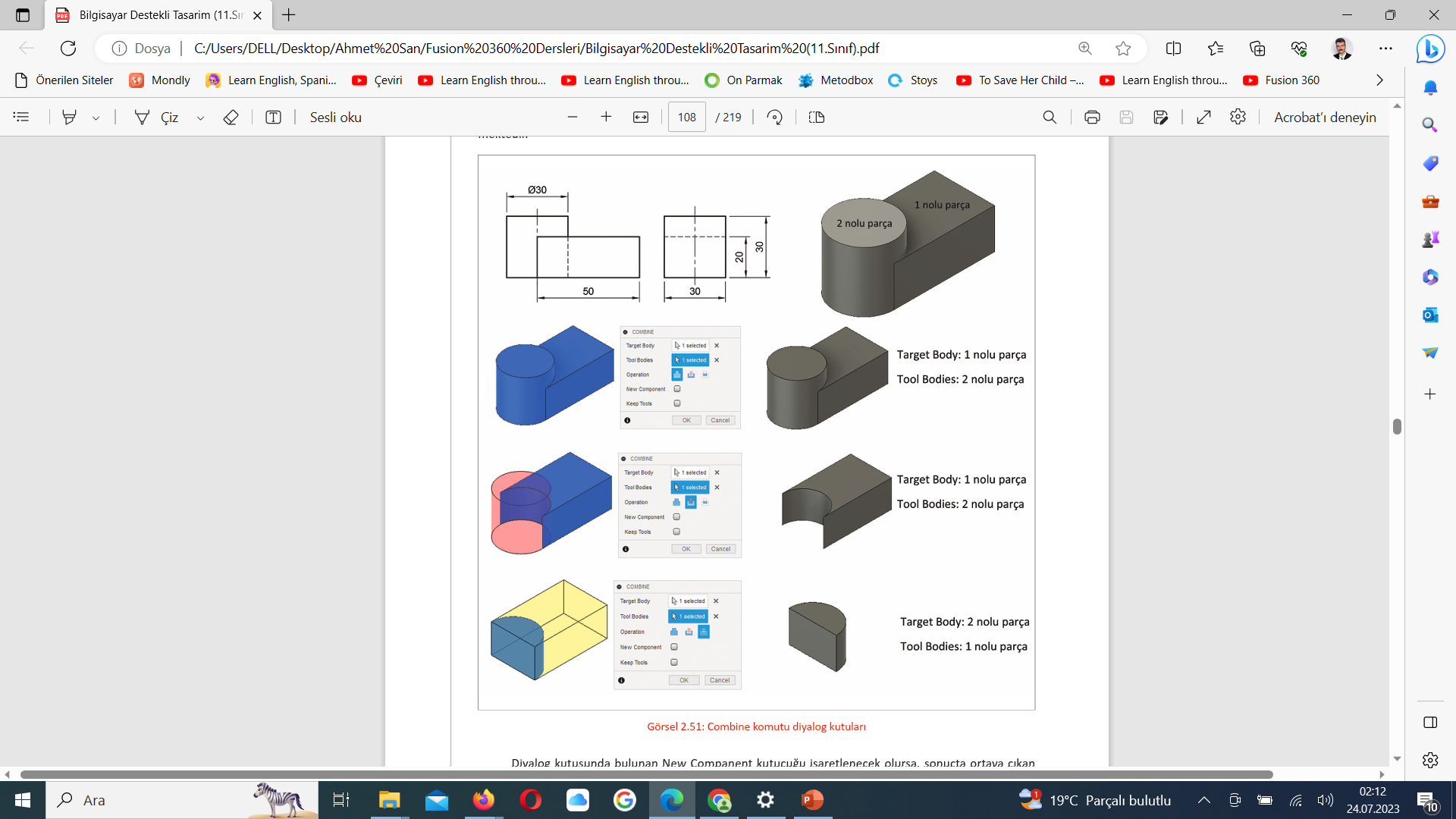 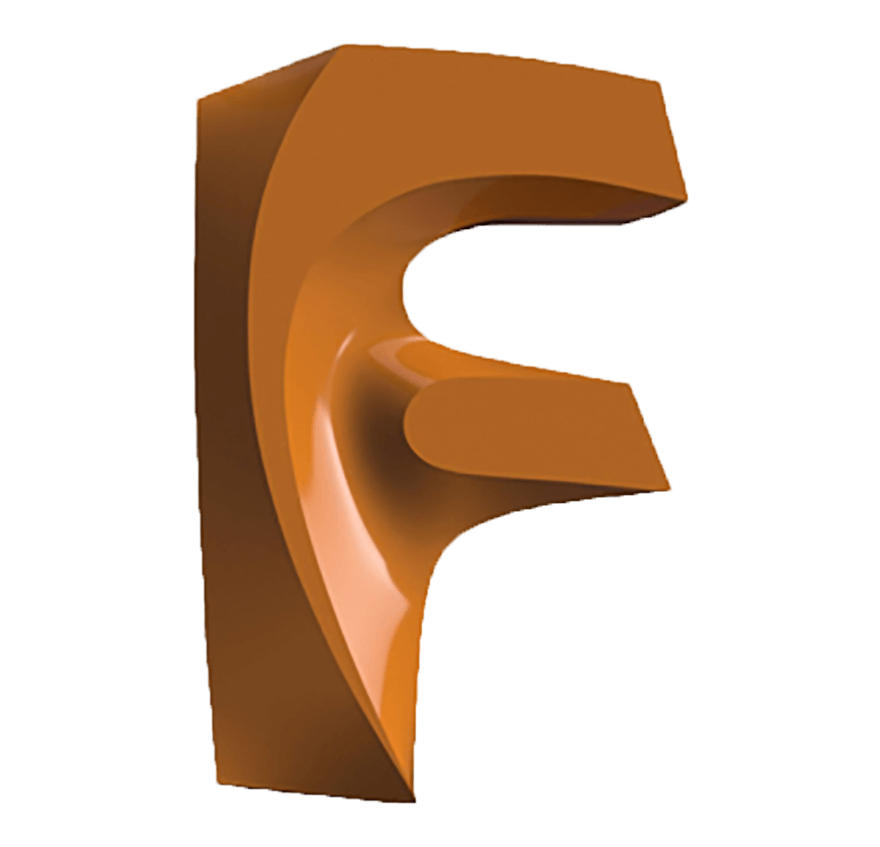 Üç Boyutlu Katı Modelleme Komutları
2.1.27. Align (3D Hizalama)

Simgesi	:
Konumu	: DESING>SOLID>MODIFY>Align
Klavye Kısa yolu:
	Parça yüzeylerinin birbirlerine göre hizalanması için kullanılan bir komuttur.
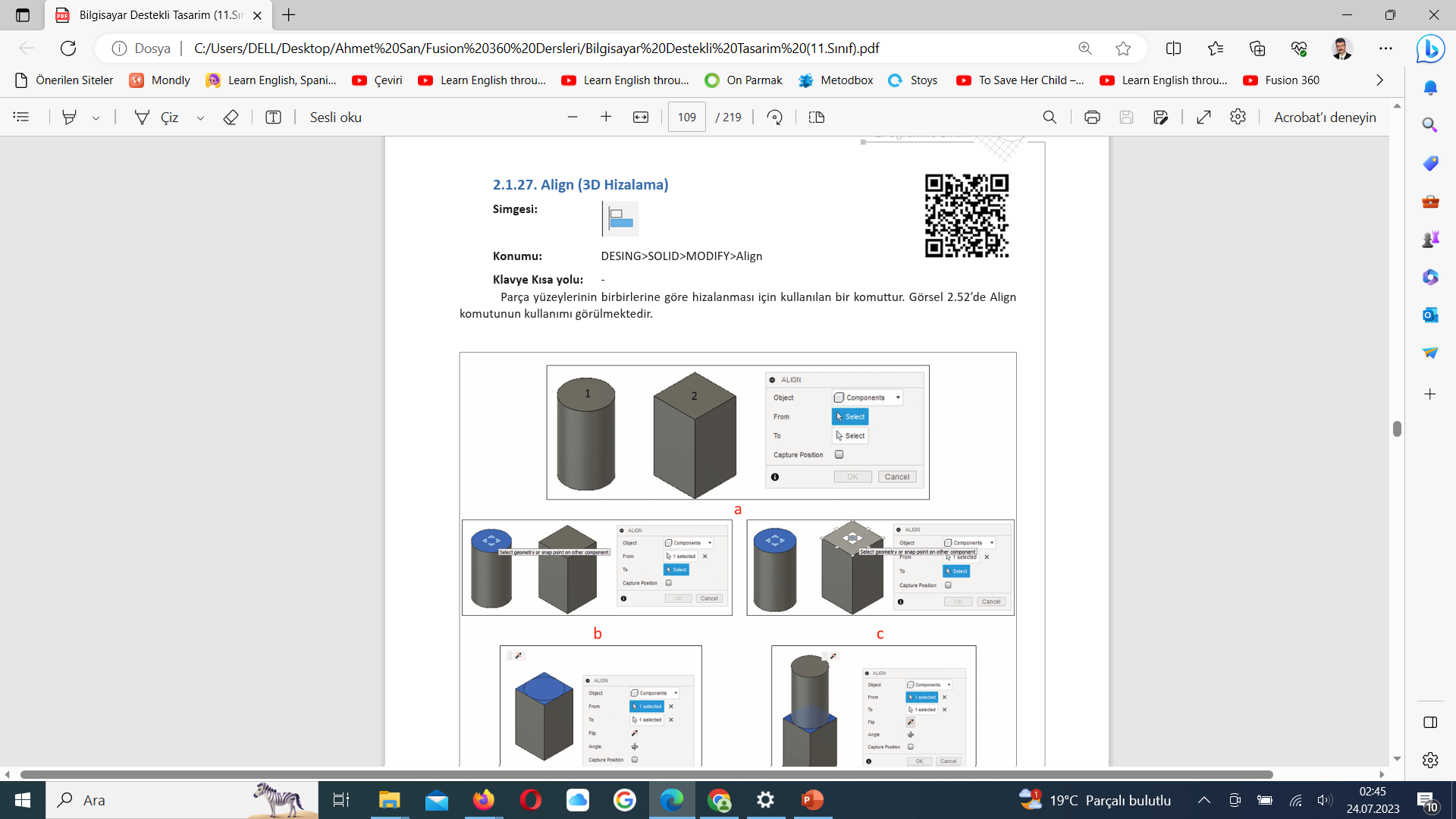 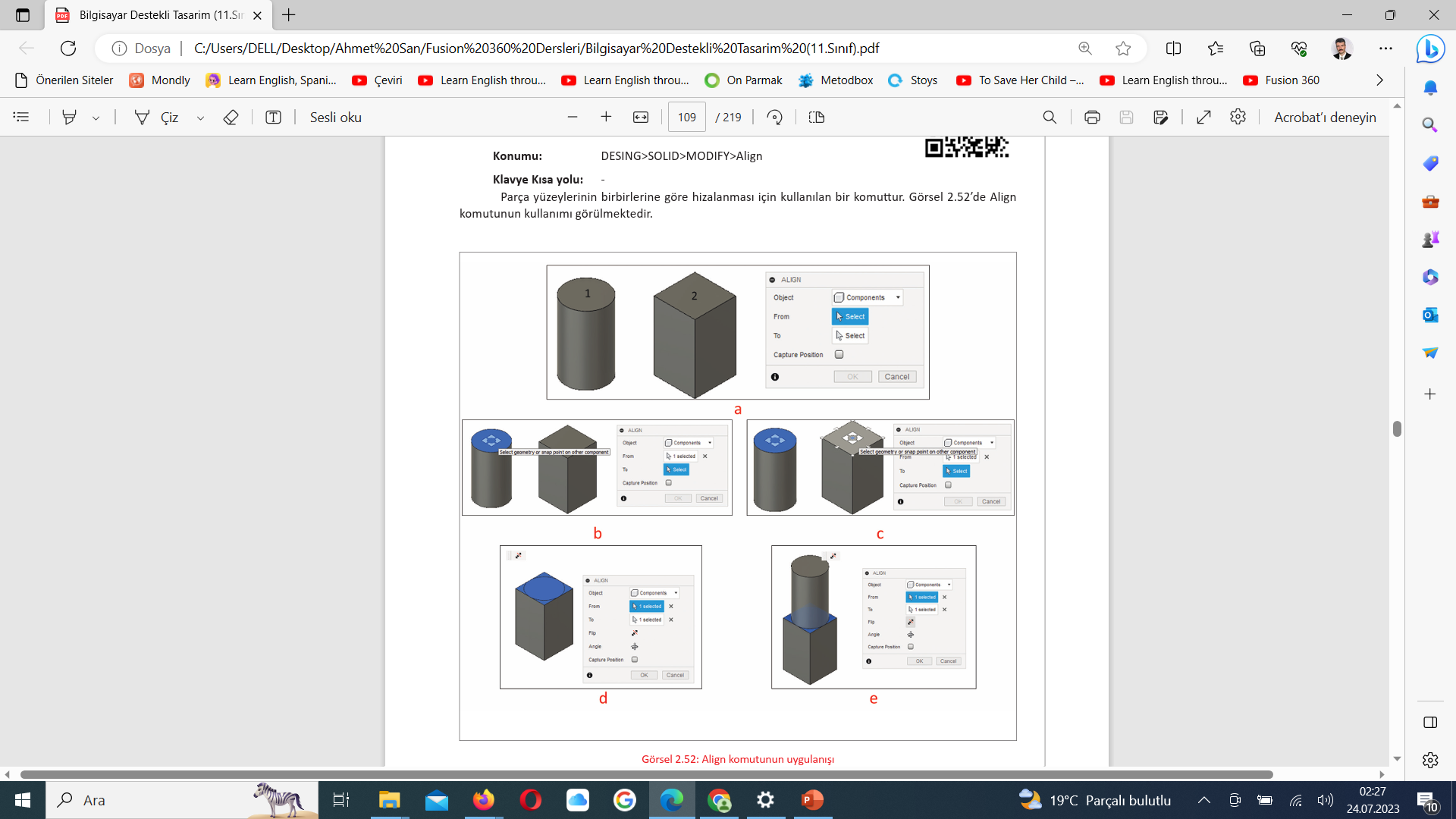 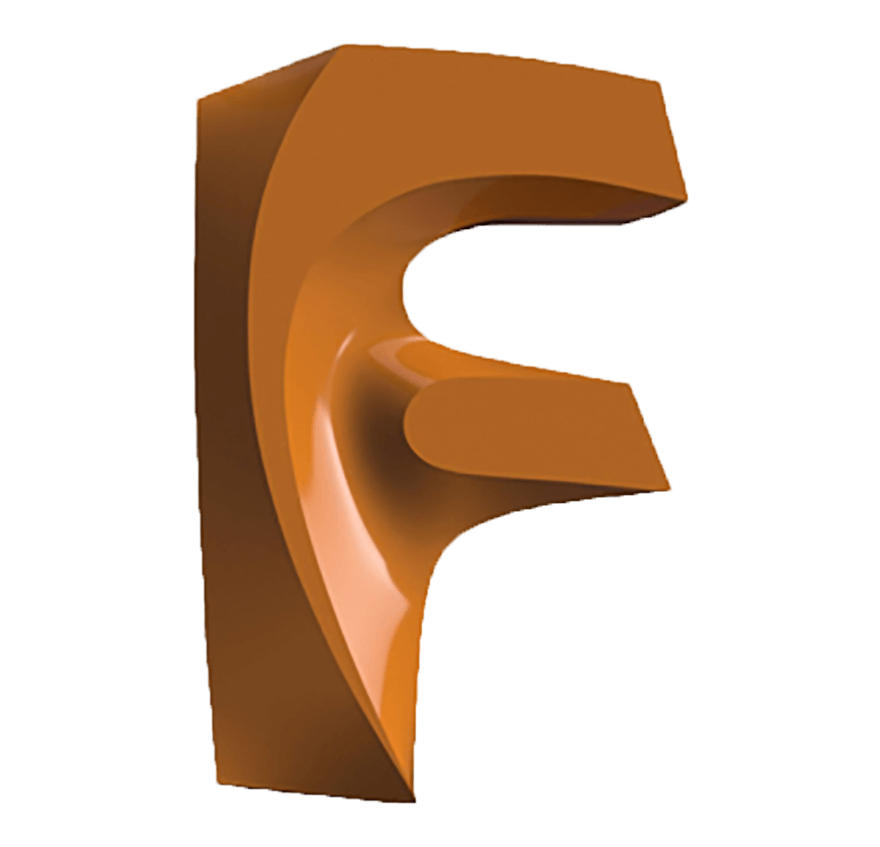 Üç Boyutlu Katı Modelleme Komutları
2.1.28. Yüzey Hacim ve Kütle Hesabı Görüntüleme

	Tasarımı yapılan parça ya da mekanizmaların hacim ve kütle bilgilerinin hesaplanması oldukça 
önemlidir. Üretim için gerekli parça boyutunun hesabı, fire hesabı, 3D yazıcı için gerekli flament miktarının 
belirlenmesi vb. pek çok analiz bu hesaplar üzerinden şekillenir. 
	Bir iş parçasının kütlesi (m), hacmi (v) ve öz kütlesi (d) arasında aşağıdaki gibi bir bağıntı vardır. Dolayısıyla hacmi ve malzeme cinsi bilinen bir iş parçasının kütlesi rahatlıkla hesaplanabilir.
 			d: Özkütle         m: Kütle (g)        v: Hacim 
 	Unsur ağacında body açılıp Farenin sağ tuşuna basıldığında açılan “Properties” sekmesinden her hangi bir hesap yapmadan 
oluşturulan parçanın kütle- hacim verilerine ulaşabilmek mümkündür.
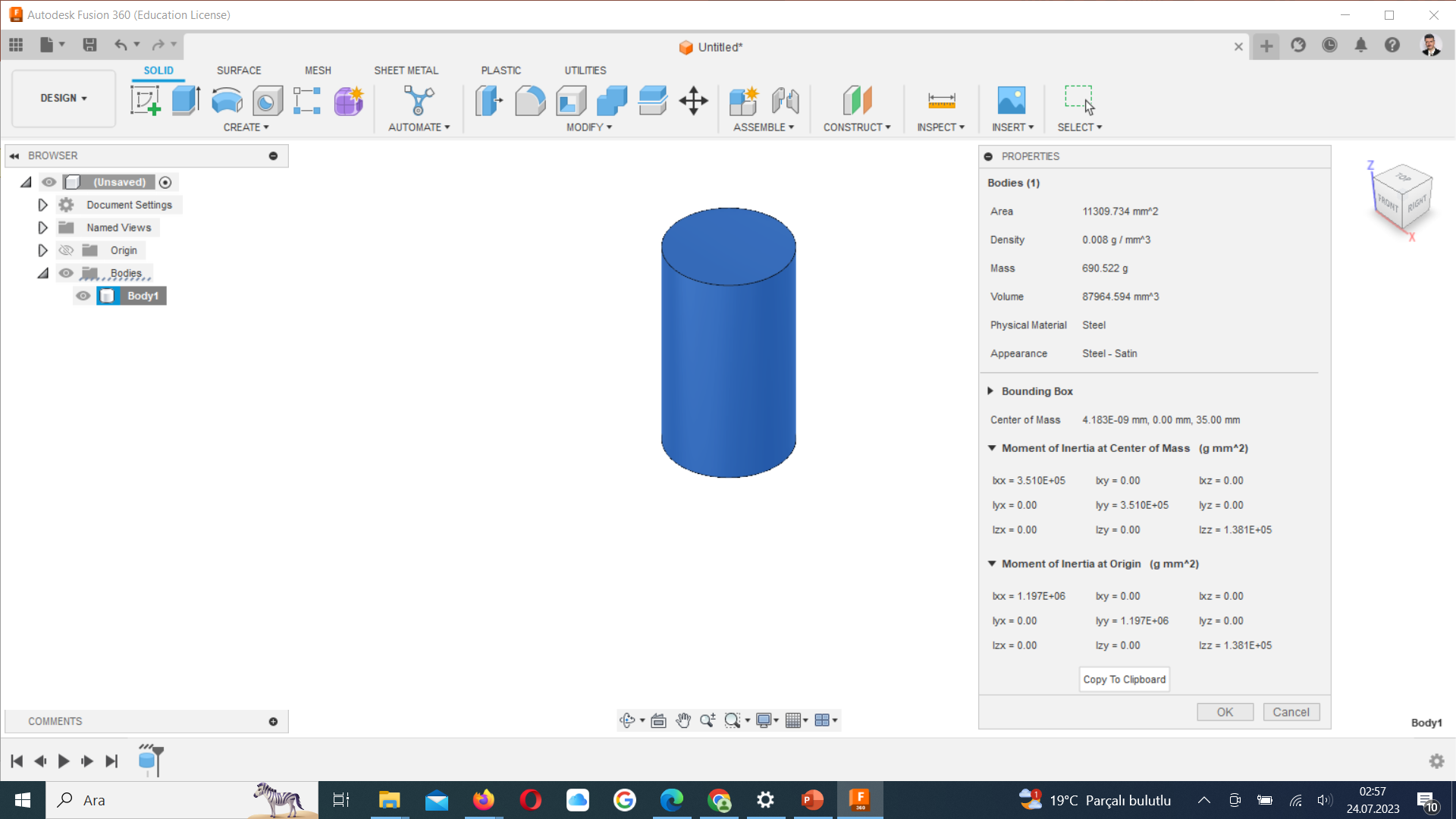 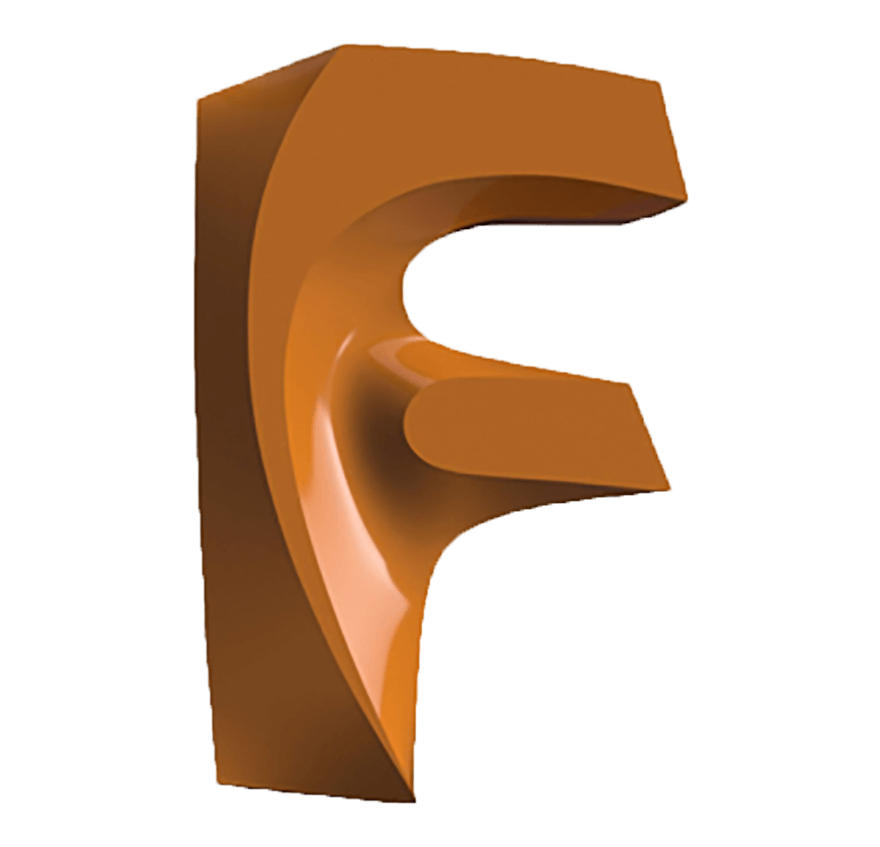 Üç Boyutlu Katı Modelleme Komutları
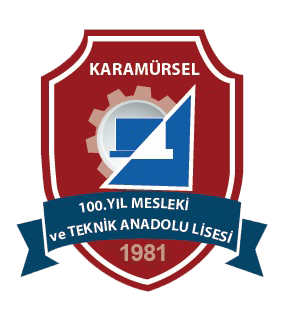